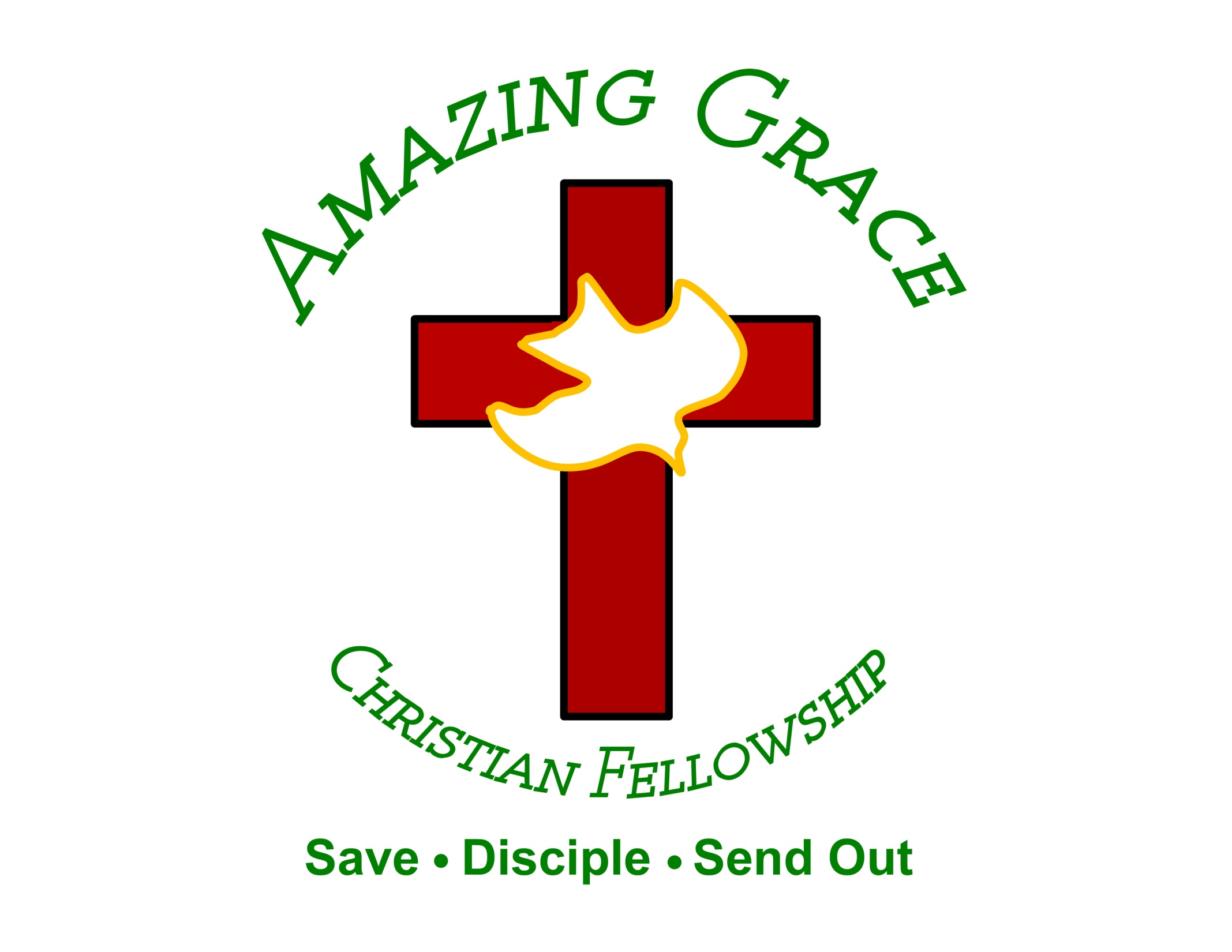 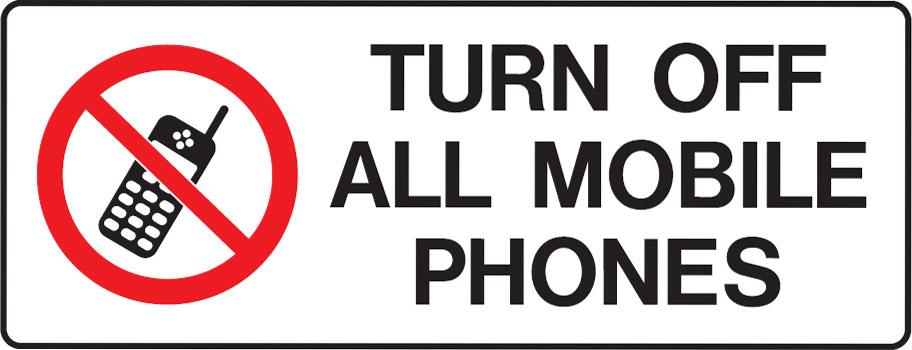 I Am that Man
by Pastor Fee Soliven
Mark 12:1-12
Wednesday Evening
July 10, 2019
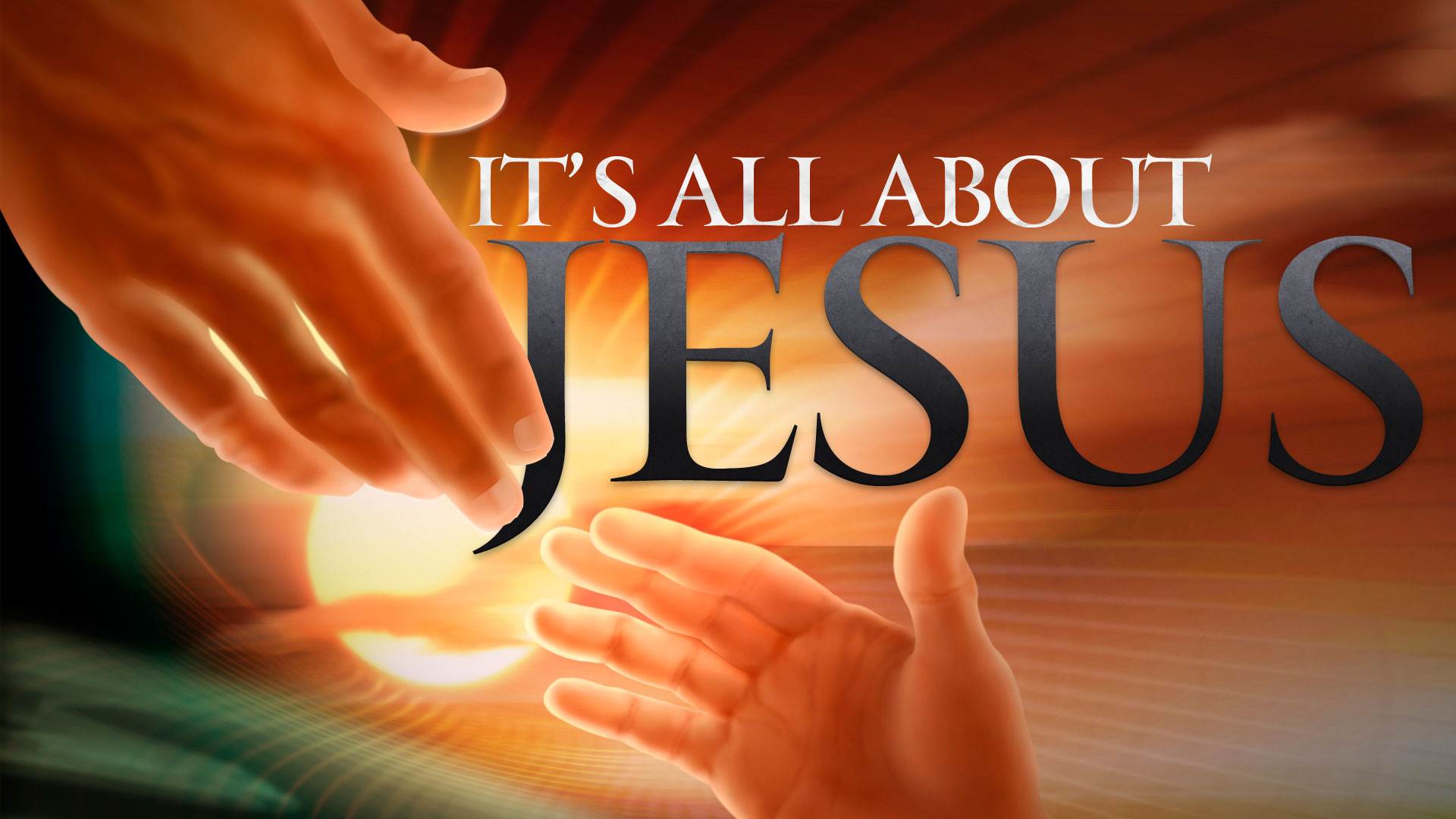 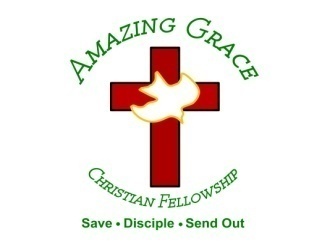 1 Then He began to speak to them in parables: "A man planted a vineyard and set a hedge around it, dug a place for the wine vat and built a tower. And he leased it to vinedressers and went into a far country. 2 Now at vintage-time he sent a servant to the vinedressers, that he might receive some of the fruit of the vineyard from the vinedressers.
3 And they took him and beat him and sent him away empty-handed. 4 Again he sent them another servant, and at him they threw stones, wounded him in the head, and sent him away shamefully treated. 5 And again he sent another, and him they killed; and many others, beating some and killing some.
6 Therefore still having one son, his beloved, he also sent him to them last, saying, 'They will respect my son.’ 7 "But those vinedressers said among themselves, 'This is the heir. Come, let us kill him, and the inheritance will be ours.' 8 "So they took him and killed him and cast him out of the vineyard.
9 Therefore what will the owner of the vineyard do? He will come and destroy the vinedressers, and give the vineyard to others.  10 Have you not read this Scripture: 'The stone which the builders rejected Has become the chief cornerstone. 11 This was the LORD's doing, And it is marvelous in our eyes'?"
12 And they sought to lay hands on Him, but feared the multitude, for they knew He had spoken the parable against them. So they left Him and went away.
1 Then He began to speak to them in parables: "A man planted a vineyard and set a hedge around it, dug a place for the wine vat and built a tower. And he leased it to vinedressers and went into a far country.
Isaiah 5:1-7
1 Now let me sing to my Well-beloved A song of my Beloved regarding His vineyard: My Well-beloved has a vineyard On a very fruitful hill. 2 He dug it up and cleared out its stones, And planted it with the choicest vine. He built a tower in its midst, And also made a winepress in it; So He expected it to bring forth good grapes, But it brought forth wild grapes.
3 "And now, O inhabitants of Jerusalem and men of Judah, Judge, please, between Me and My vineyard. 4 What more could have been done to My vineyard That I have not done in it? Why then, when I expected it to bring forth good grapes, Did it bring forth wild grapes?
5 And now, please let Me tell you what I will do to My vineyard: I will take away its hedge, and it shall be burned; And break down its wall, and it shall be trampled down. 6 I will lay it waste; It shall not be pruned or dug, But there shall come up briers and thorns. I will also command the clouds That they rain no rain on it."
7 For the vineyard of the LORD of hosts is the house of Israel, And the men of Judah are His pleasant plant. He looked for justice, but behold, oppression; For righteousness, but behold, a cry for help.
The man who planted the 
vineyard—God 
 
2. The vineyard—Israel 
 
3.  The tenant farmers—the Jewish religious leaders
4. The landowner’s servants—the prophets and priests who remained faithful to God and preached to Israel

5. The son—Jesus
 
6. The others to whom the vineyard was given—the Gentiles
Romans 9:1-17
1 I tell the truth in Christ, I am not lying, my conscience also bearing me witness in the Holy Spirit, 2 that I have great sorrow and continual grief in my heart. 3 For I could wish that I myself were accursed from Christ for my brethren, my countrymen according to the flesh,
4 who are Israelites, to whom pertain the adoption, the glory, the covenants, the giving of the law, the service of God, and the promises; 5 of whom are the fathers and from whom, according to the flesh, Christ came, who is over all, the eternally blessed God. Amen. 6 But it is not that the word of God has taken no effect. For they are not all Israel who are of Israel,
7 nor are they all children because they are the seed of Abraham; but, "In Isaac your seed shall be called."  8 That is, those who are the children of the flesh, these are not the children of God; but the children of the promise are counted as the seed. 9 For this is the word of promise: "At this time I will come and Sarah shall have a son."
10 And not only this, but when Rebecca also had conceived by one man, even by our father Isaac 11(for the children not yet being born, nor having done any good or evil, that the purpose of God according to election might stand, not of works but of Him who calls), 12 it was said to her, "The older shall serve the younger."
13 As it is written, "Jacob I have loved, but Esau I have hated." 14 What shall we say then? Is there unrighteousness with God? Certainly not! 15 For He says to Moses, "I will have mercy on whomever I will have mercy, and I will have compassion on whomever I will have compassion."  16 So then it is not of him who wills, nor of him who runs, but of God who shows mercy.
2 Now at vintage-time he sent a servant to the vinedressers, that he might receive some of the fruit of the vineyard from the vinedressers. 3 And they took him and beat him and sent him away empty-handed. 4 Again he sent them another servant, and at him they threw stones, wounded him in the head, and sent him away shamefully treated. 5 And again he sent another, and him they killed; and many others, beating some and killing some.
6 Therefore still having one son, his beloved, he also sent him to them last, saying, 'They will respect my son.'
7 "But those vinedressers said among themselves, 'This is the heir. Come, let us kill him, and the inheritance will be ours.' 8 "So they took him and killed him and cast him out of the vineyard.
9 Therefore what will the owner of the vineyard do? He will come and destroy the vinedressers, and give the vineyard to others.
Matthew 23:37-39
37 "O Jerusalem, Jerusalem, the one who kills the prophets and stones those who are sent to her! How often I wanted to gather your children together, as a hen gathers her chicks under her wings, but you were not willing! 38 See! Your house is left to you desolate; 39 for I say to you, you shall see Me no more till you say, 'Blessed is He who comes in the name of the LORD!' "
Romans 11:25-32
25 For I do not desire, brethren, that you should be ignorant of this mystery, lest you should be wise in your own opinion, that blindness in part has happened to Israel until the fullness of the Gentiles has come in.
26 And so all Israel will be saved, as it is written: "The Deliverer will come out of Zion, And He will turn away ungodliness from Jacob;  27 For this is My covenant with them, When I take away their sins." 28 Concerning the gospel they are enemies for your sake, but concerning the election they are beloved for the sake of the fathers.
29 For the gifts and the calling of God are irrevocable. 30 For as you were once disobedient to God, yet have now obtained mercy through their disobedience, 31 even so these also have now been disobedient, that through the mercy shown you they also may obtain mercy. 32 For God has committed them all to disobedience, that He might have mercy on all.
10 Have you not read this Scripture: 'The stone which the builders rejected Has become the chief cornerstone. 11 This was the LORD's doing, And it is marvelous in our eyes'?"
Psalm 118:22-24
22 The stone which the builders rejected  Has become the chief cornerstone. 23 This was the LORD's doing; It is marvelous in our eyes. 24 This is the day the LORD has made; We will rejoice and be glad in it.
Acts 4:11-12
11 This is the 'stone which was rejected by you builders, which has become the chief cornerstone.'  12 Nor is there salvation in any other, for there is no other name under heaven given among men by which we must be saved."
1 Peter 2:6-8
6 Therefore it is also contained in the Scripture, "Behold, I lay in Zion A chief cornerstone, elect, precious, And he who believes on Him will by no means be put to shame."  7 Therefore, to you who believe, He is precious; but to those who are disobedient, "The stone which the builders rejected Has become the chief cornerstone,"  8 and "A stone of stumbling And a rock of offense." They stumble, being disobedient to the word, to which they also were appointed.
12 And they sought to lay hands on Him, but feared the multitude, for they knew He had spoken the parable against them. So they left Him and went away.
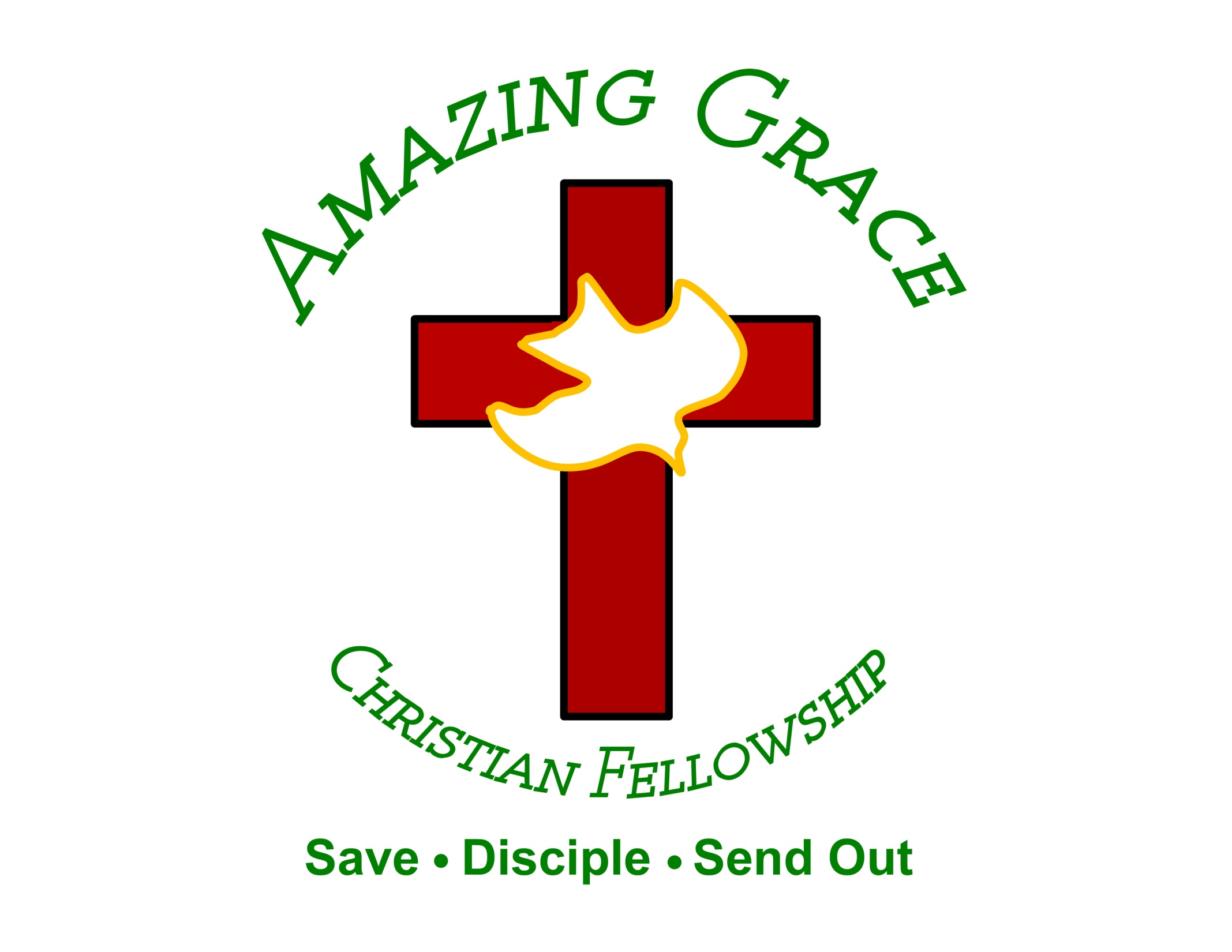